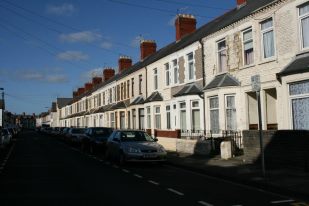 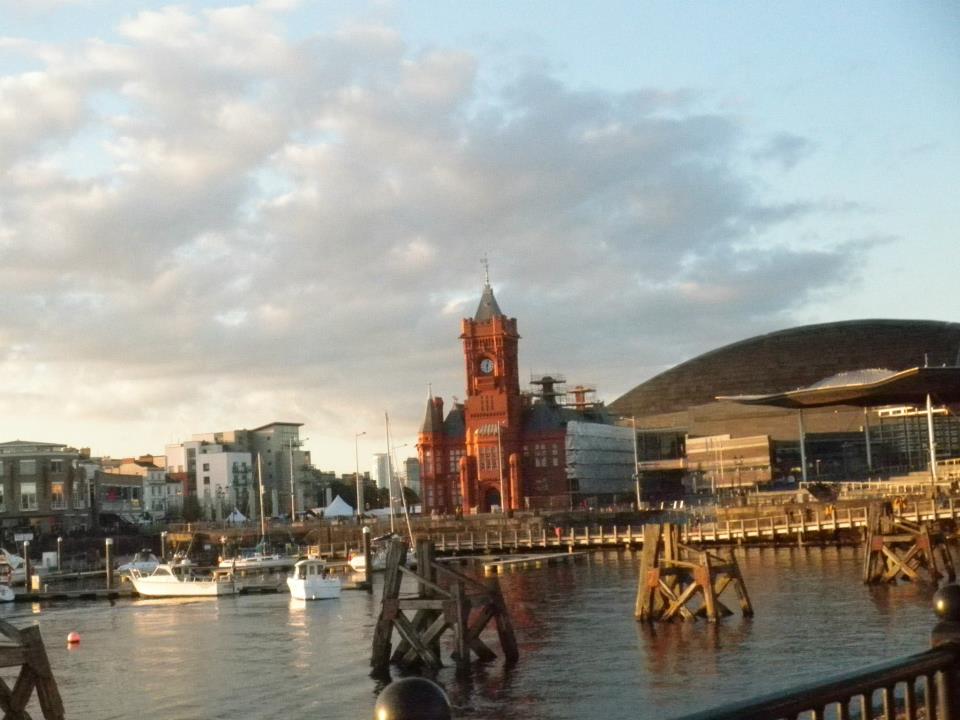 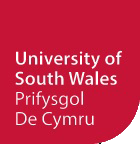 University of South Wales
Wo ist die University of South Wales?
Glamorgan ist die Region, Pontypridd eine Kleinstadt und Treforest ein Dorf

ABER:

Cardiff ist die Hauptstadt von Wales und nur 20 Minuten entfernt!
University of South Wales
20. Dezember 2016
2
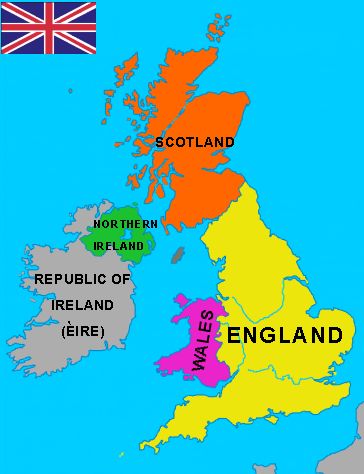 Wo ist die University of South Wales?
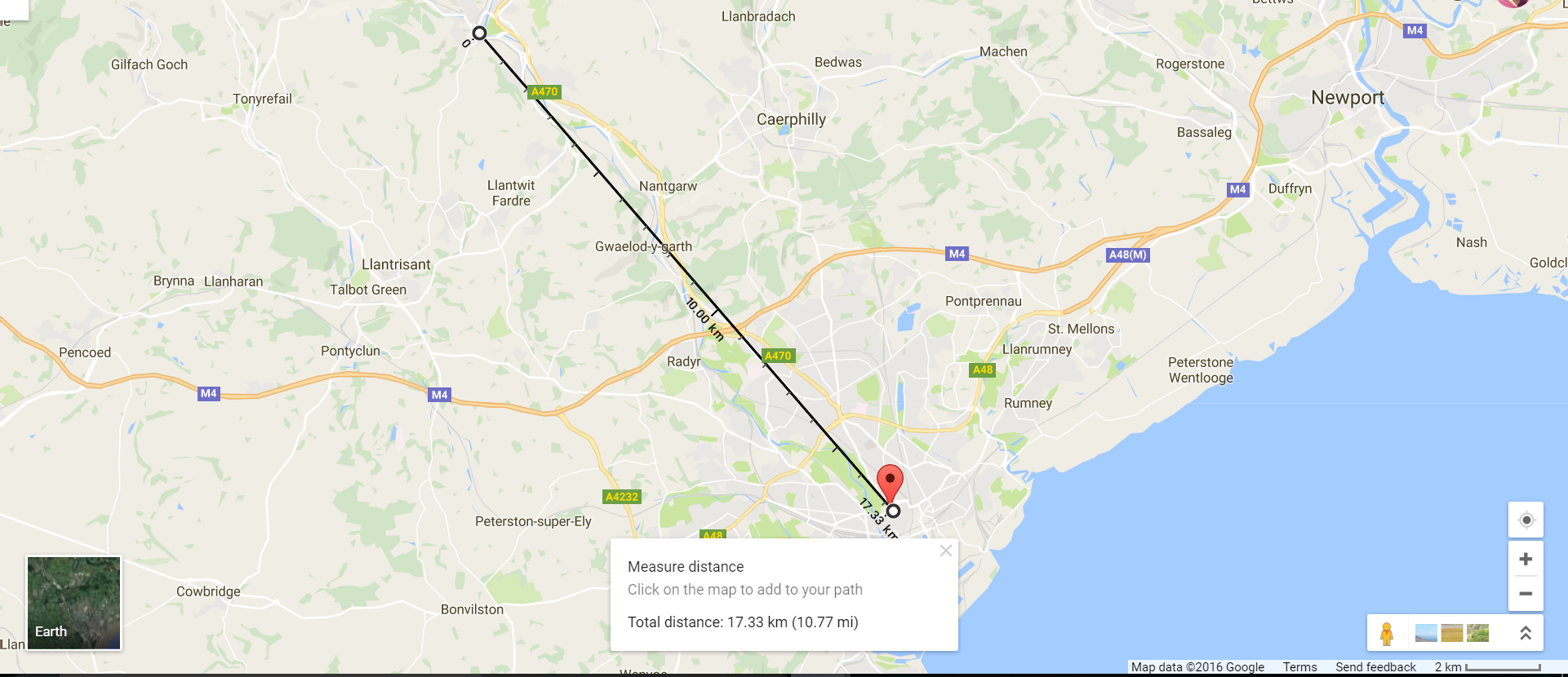 Entfernung:
Cardiff: 20 min
London: 3Std
University of South Wales
20. Dezember 2016
3
University of South Wales
3 Campusse: 
Cardiff 
Treforest  
Newport
University of South Wales
20. Dezember 2016
4
Campus
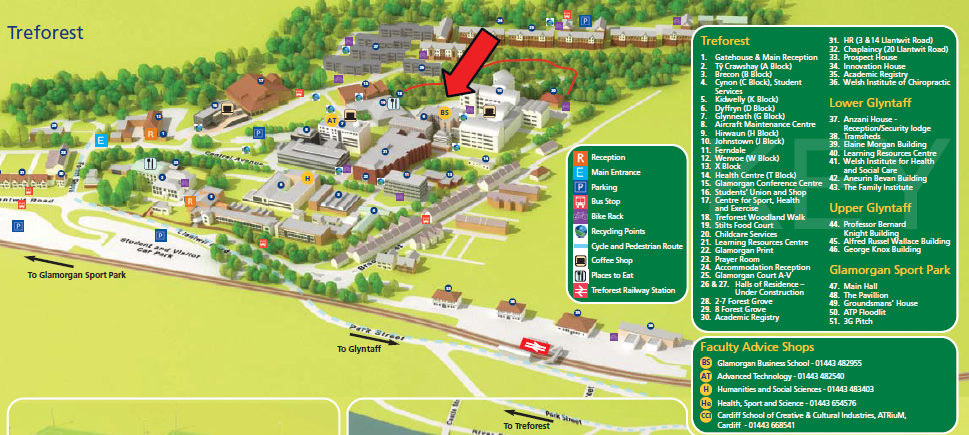 University of South Wales
20. Dezember 2016
5
Campus
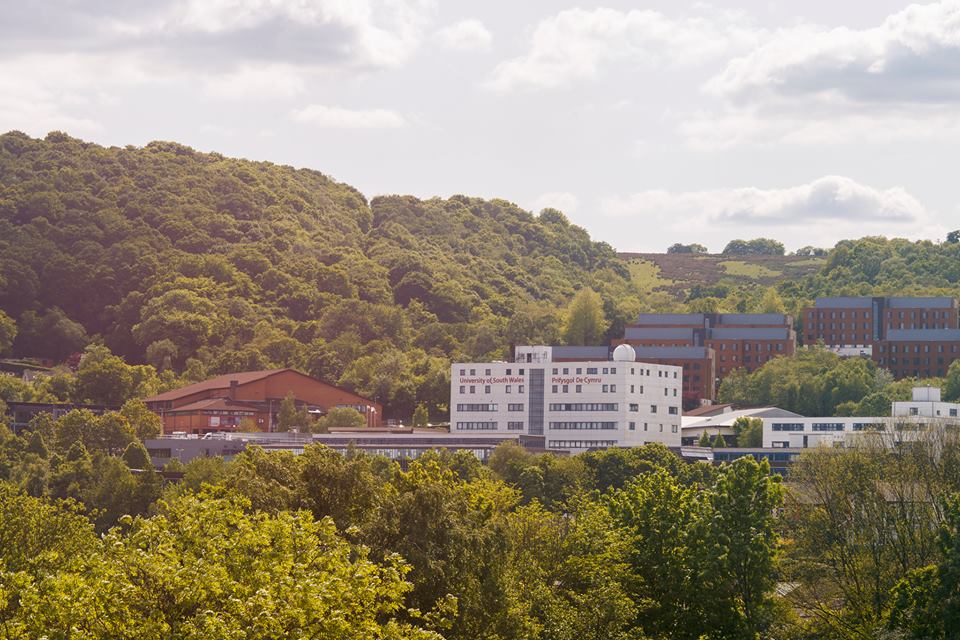 University of South Wales
20. Dezember 2016
6
Campus
Bibliothek
Gut ausgestattet (viele PCs, quiet rooms)
Advice Center 
Mensa (Stilts)  ca. £3.00 - 4.50
Students‘ Union
Pub & Café (ca. £2.00 - 4.00)
Kleiner Kiosk
2 Cafés in den Unterrichtsgebäuden
University of South Wales
20. Dezember 2016
7
Studienfächer
B.A. (Hons) Accounting and Finance
B.A. (Hons) Forensic Accounting


je 4 Hauptfächer
2 Wahlfächer
Die Module belegt man in beiden Semestern
University of South Wales
20. Dezember 2016
8
Studienfächer
B.A. (Hons) Accounting and Finance
Hauptfächer: 
Accounting Research (AF3S115)
Global Governance, Risk and Ethics (AF3S116)
Advanced Financial Reporting (AF3S120)
Business Analysis for Accountants (AF3S130)
Wahlfächer:
Cases in Audit (AF3S118)
Principles of Forensic Accounting (AF3S119)
Advanced Management Accounting (AF3S127)
Theory and Practice of Securities Trading (AF3S129)

https://icis.southwales.ac.uk/studentmodules
University of South Wales
20. Dezember 2016
9
Studienfächer
B.A. (Hons) Forensic Accounting
Hauptfächer: 
Accounting Research (AF3S115)
Global Governance, Risk and Ethics (AF3S116)
Forensic Accounting and the Expert Witness (AF3S140)
Financial Crime Investigation (AF3S141)
Wahlfächer:
Taxation (AF3S106)
Cases in Audit (AF3S118)
Advanced Finance Reporting (AF3S120)
Business Analysis for Accountants (AF3S130)

https://icis.southwales.ac.uk/studentmodules
University of South Wales
20. Dezember 2016
10
Studium
2 Stunden pro Woche pro Fach
	 1 Vorlesung + 1 Tutorium
Hausarbeiten (30 - 70% der Endnote je nach Modul; Wortumfang 1.500 – 3.000)
4-5 Klausuren im Mai (ca. 50% der Endnote)
Blackboard – Internetportal ( wie AULIS und QIS/POS)
Open Door Policy bei Professoren
University of South Wales
20. Dezember 2016
11
!
!
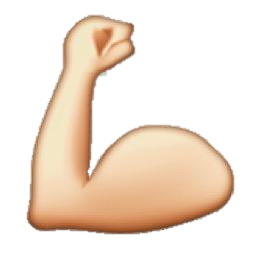 University of South Wales
20. Dezember 2016
12
Studienzeiten
Academic Year 2016/2017
Autumn Term: 19/09/2016- 16/12/2016
Spring Term: 09/01/2017 - 07/04/2017
Summer Term: 01/05/2017 - 02/06/2017
(http://www.southwales.ac.uk/about/term-dates/ )
-> Klausuren werden in den ersten drei Wochen im Mai geschrieben, danach finden keine Vorlesungen mehr statt

Die meisten Hausarbeiten müssen im Dezember & Januar abgegeben werden
University of South Wales
20. Dezember 2016
13
Studiengebühren
Studiengebühren:  £ 9,000

 ABER: Tuition fee grant, wodurch “nur”£3,900

WICHTIG, sich rechtzeitig darum zu kümmern!
(Im Mai wird die Anmeldung freigeschaltet)

Student Finance auch verfuegbar 

	https://www.gov.uk/student-finance
University of South Wales
20. Dezember 2016
14
Die Uni und das Studium
Uni ist gut eingerichtet
Räume gut ausgestattet
Sehr gute Computerräume
Eduroam

Es finden regelmäßig Firmenkontaktmessen statt

Viel Eigenarbeit (da nur 12h in der Woche Unterricht)

Abgabetermine für Hausarbeiten werden zu Beginn des Semesters bekanntgegeben
University of South Wales
20. Dezember 2016
15
Die Uni und das Studium
Beginn frühestens um 9 Uhr

Je nach Modulwahl ist normalerweise ein Tag in der Woche frei

Dozenten sehr nett, immer gesprächsbereit 

Lockere Atmosphäre

Viele ausländische Studenten
University of South Wales
20. Dezember 2016
16
Wie komme ich nach Wales?
Über London Stansted
 	Ryanair fliegt täglich ab Bremen für ca. 30 €
 Ab London mit U-Bahn und Zug nach Cardiff für ca. 40 €
 ODER: Mit dem NationalExpress-Bus zur Victoria Station in London (£5, 2Std) und von da aus mit dem Megabus nach Cardiff (ab £1, 4Std) 
   Dauer ca. 7,5 Stunden

Über Manchester 
Ryanair fliegt drei mal die Woche ab Bremen
Ab Manchester mit dem Zug für ca. 30 €
Dauer ca. 7 Stunden
University of South Wales
20. Dezember 2016
17
Wie komme ich nach Wales?
Direkt nach Cardiff
 Von Bremen über Amsterdam mit KLM (ca. 250 €)
 Mit dem Auto (Dauer ca. 15 h)

Über Bristol
 Ab Hamburg oder Hannover mit Easyjet für ca. 
   170 €
 Ab Bristol mit dem Bus (ca. £15)
University of South Wales
20. Dezember 2016
18
Unterkunft
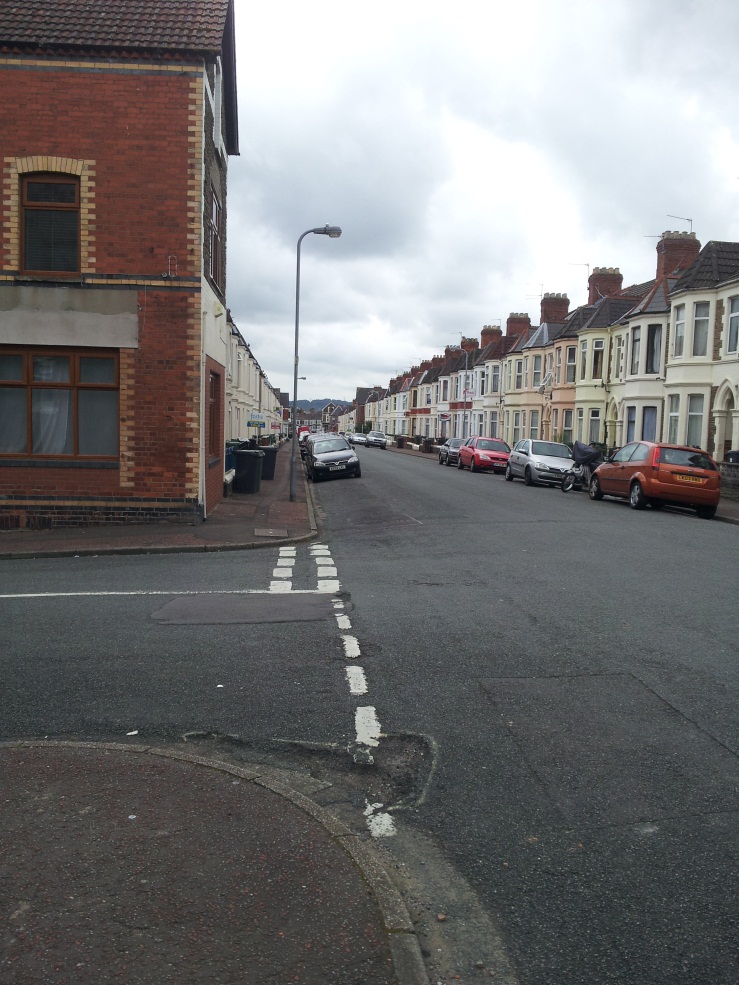 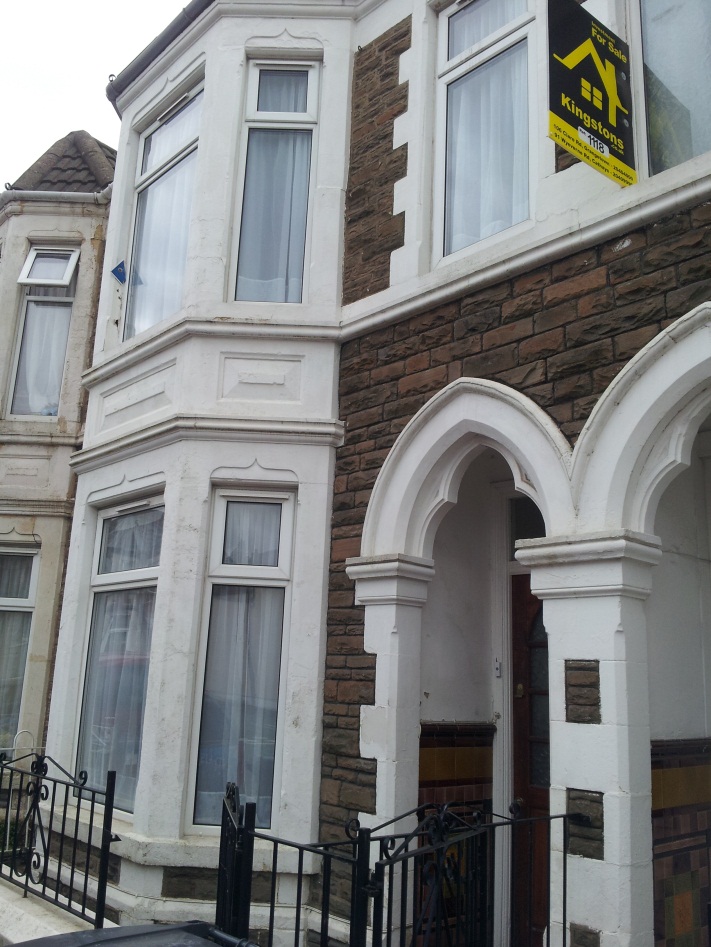 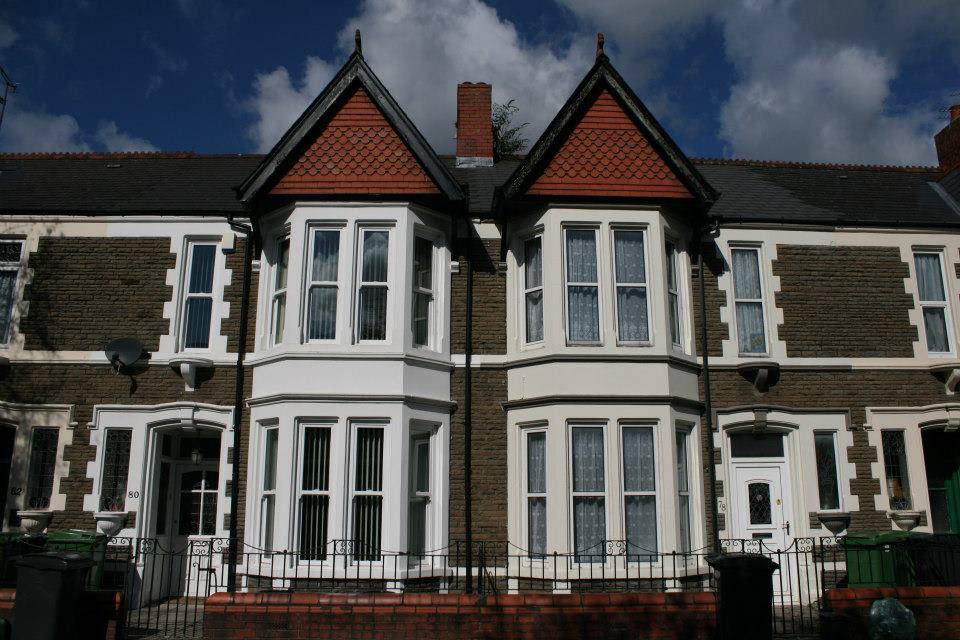 University of South Wales
20. Dezember 2016
19
Unterkunft - Cardiff
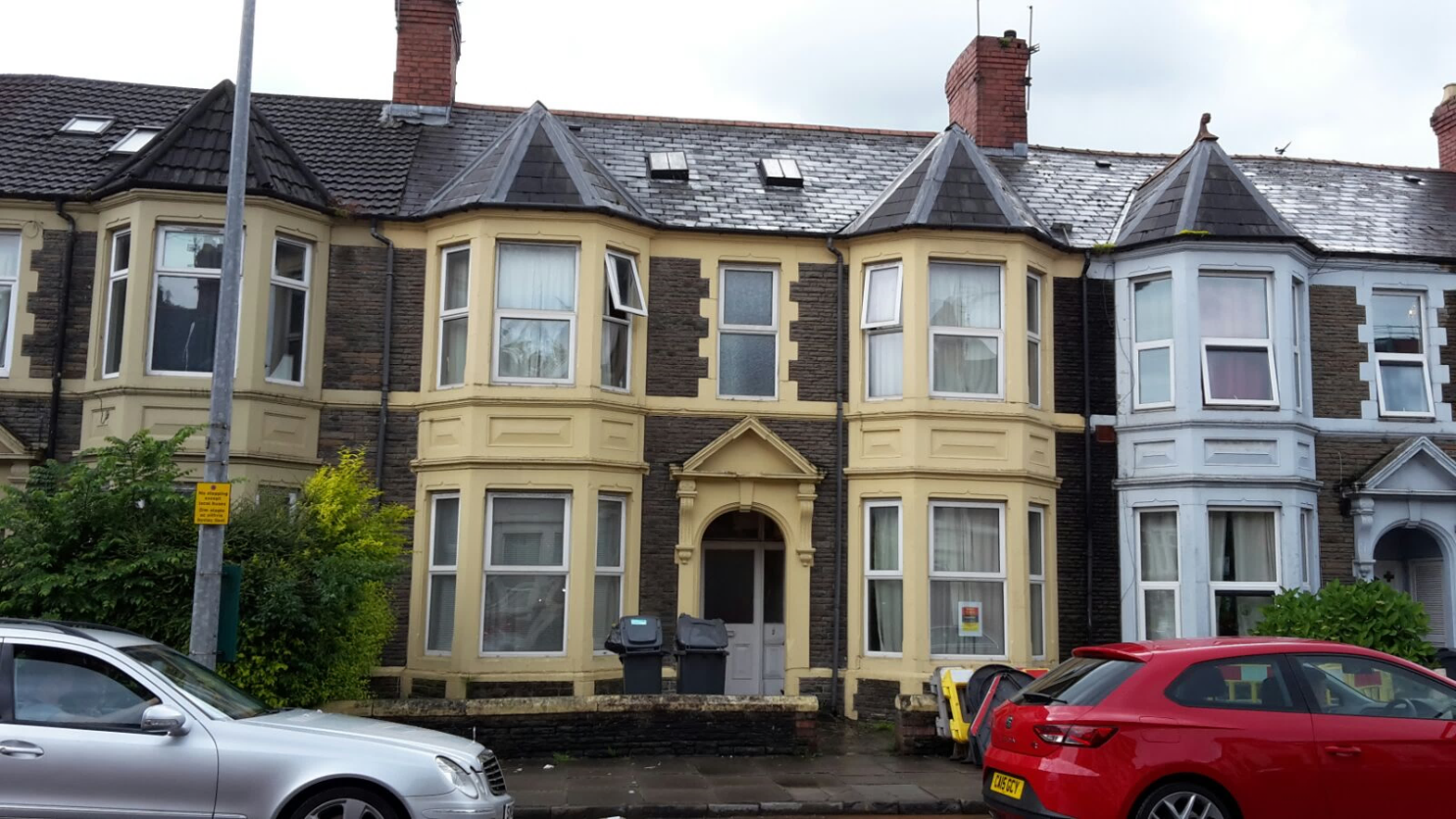 private WGs 
mit 2-9 Bewohnern 
£240 - 340 monatlich
Studentenviertel: Cathays
Letting Agents
www.spareroom.co.uk 

Studentenwohnheim 
Einzel-oder Doppelzimmer in 6er WGs 
ca. £4,500 im Voraus für die gesamte Zeit
z.B. Liberty Living
University of South Wales
20. Dezember 2016
20
Unterkunft - Cardiff
Mit dem Zug nach Treforest:
Valley Student Railcard holen! Einmalig £9, Discount auf alle Fahrkarten
Same day return: £5.10
Weekly Ticket: £20.95

Andere Standards als bei uns (nicht erschrecken)

Geschirr, Bettwäsche etc. nicht vorhanden, kann aber vor Ort relativ günstig gekauft werden (Wilko, IKEA, Poundland)
University of South Wales
20. Dezember 2016
21
Unterkunft - Treforest
in Treforest
private WGs(ca. £240 monatlich) 
Schlechterer Standard und in einem Dorf
www.glamorganstudentpad.co.uk
Let Right, Pinnacle, usw.

auf dem Campus
Moderne Studentenwohnheime (ca. £420 - £512 monatlich)  Deutsche Standards
Standard und Premium Rooms
University of South Wales
20. Dezember 2016
22
Unterkunft - Treforest (Campus)
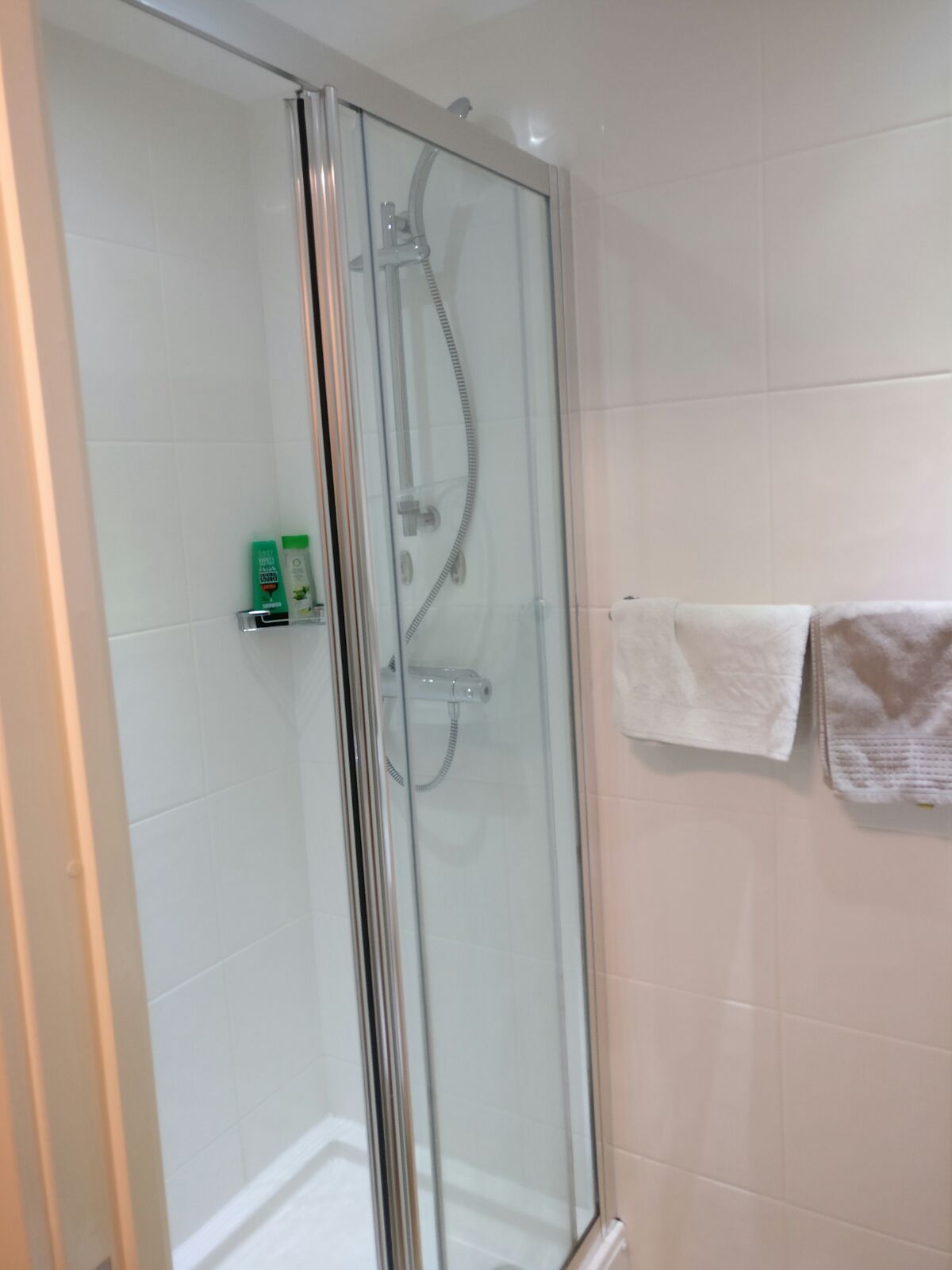 University of South Wales
20. Dezember 2016
23
Einkaufen & Shoppen
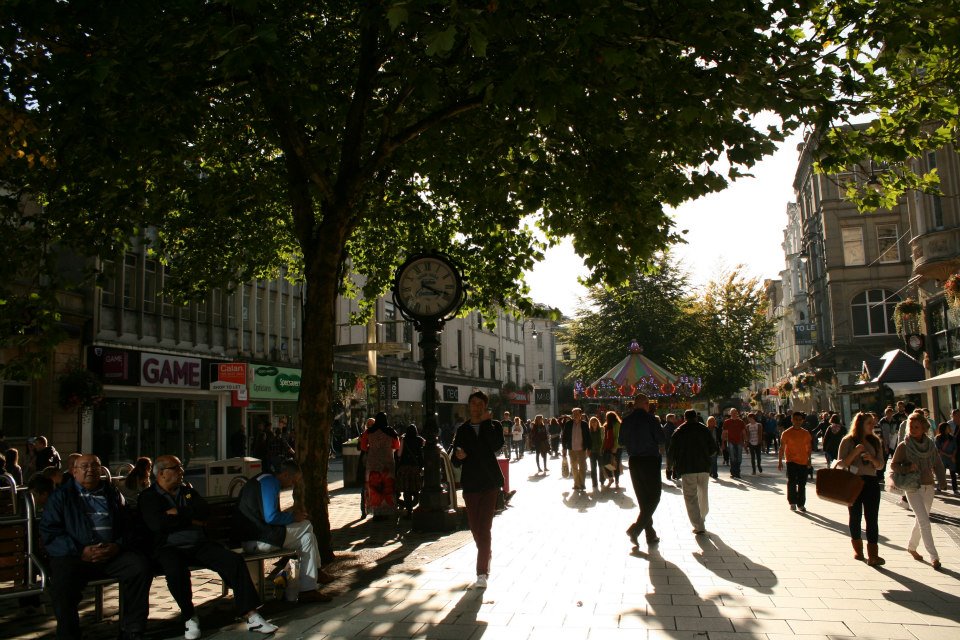 Sonntags geöffnet

Cardiff
viele Supermärkte (Lidl, Tesco, Asda, Sainsbury’s)
gute Shoppingmöglichkeiten (Malls)

Treforest
(Kleinere) Supermärkte (Tesco Express)
Online bestellen ab £3
in Pontypridd größere Supermärkte wie Lidl und Sainsbury’s
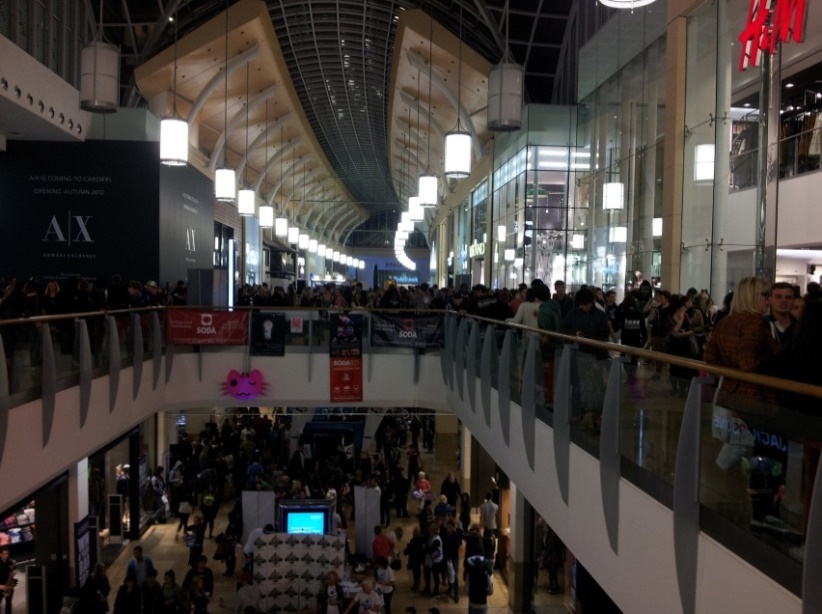 University of South Wales
20. Dezember 2016
24
Feiern und Co.
in Cardiff:
viele Clubs, Pubs & Bars (Revolution, Tiger Tiger, Pryzm, Glam, Walkabout, Y Plas)
Pubs bis 12pm und Clubs bis 3am
Cardiff – Treforest: Letzter Zug um 23Uhr!!!!
Taxi von Cardiff nach Treforest £30; Taxen generell viel günstiger
mehrere Kinos (Mit Students ID nur £3)

in Treforest:
Students’ Union: Bar, Club und Pub
ein paar Pubs in Treforest
University of South Wales
20. Dezember 2016
25
Sport
Auf dem Campus
Premier Membership: £200 (all-inclusive)
Gold Membership: £60 (Vergünstigungen)
Sport Societies: Fussball, Bouldering, etc

In Cardiff
Premier Membership: £200 (all-inclusive)
Cardiff University’s Squash Courts (Cathays)
Cardiff University Societies
Maindy Sports Centre (Schwimmen, Zumba etc.) (nicht zu empfehlen)
Fitnessstudio £16,99 monatlich (easyGym)
University of South Wales
20. Dezember 2016
26
Tipps
NUS Card für Studentenrabatt (generell in Shops nach Studentenrabatt fragen)
Student Rail Card holen
mit Deutscher Bank kostenlos bei Barclays abheben
Bankkonto vor Ort einrichten; am besten bei Barclays  sehr gute Bank und kooperativ 
Revolut
Ca. 4 Passfotos mitnehmen 
Pakete von Deutschland aus nicht all zu teuer
Steckdosenadapter!!!
Karierte Blöcke
nutzt die ersten Monate zum Ausgehen und Reisen!
University of South Wales
20. Dezember 2016
27
Tipps
International Welcome Programme (IWP)
fängt ca. 2 Wochen vor Term-Beginn an
Ausflüge, Stadttouren, Sportkurse, Welsh Night, Parties
University of South Wales
20. Dezember 2016
28
Tipps
Induction Week nicht verpassen!
Formales (Student ID)
Erste Term-Woche
Informations-
  veranstaltungen
Fresher’s Fair
University of South Wales
20. Dezember 2016
29
Tipps
To see: Bute Park, Principality Stadium, Cardiff Castle (vergünstigter Eintritt mit dem “Castle Key” für Bewohner in Cardiff), 
Brecon Beacons National Park, 
Cardiff Bay & Millenium Centre
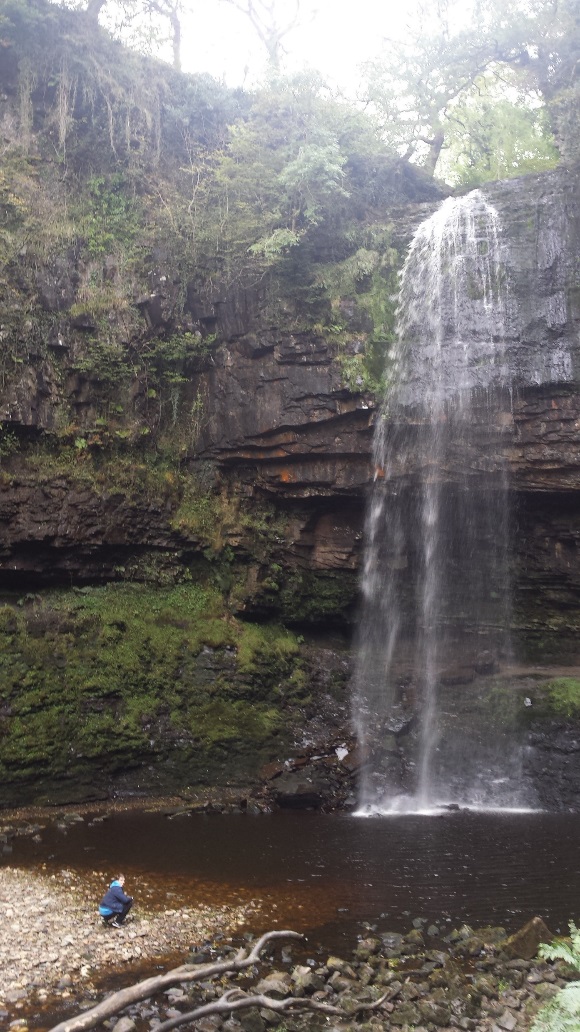 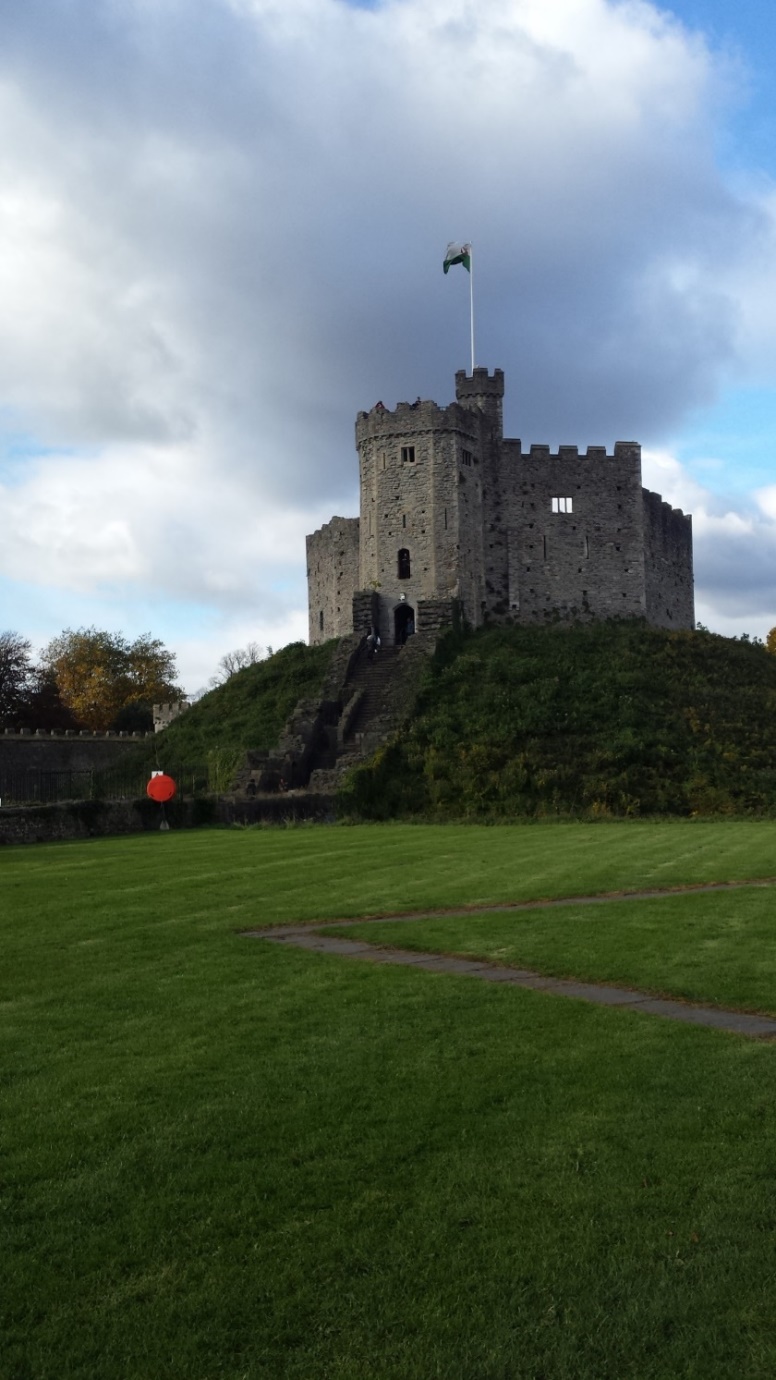 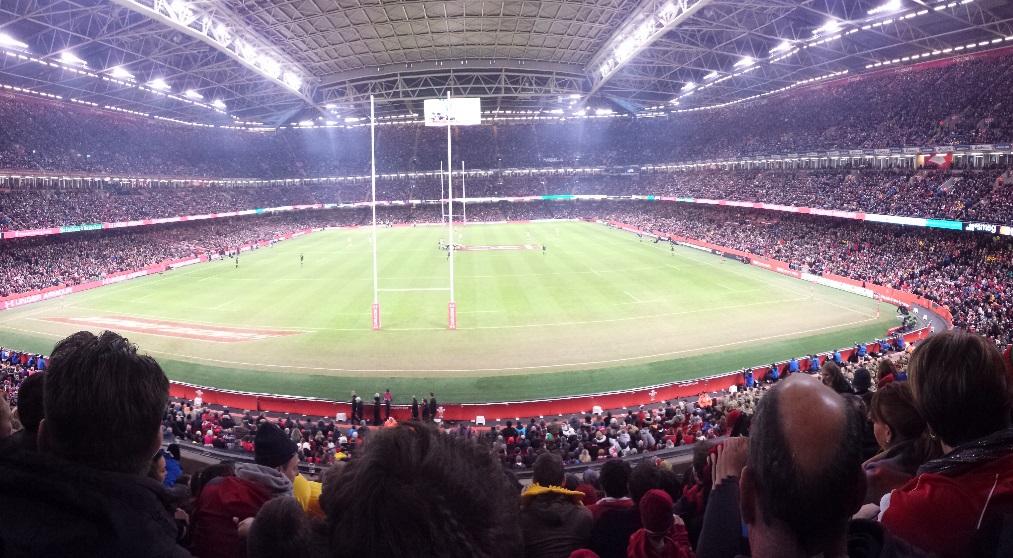 University of South Wales
20. Dezember 2016
30
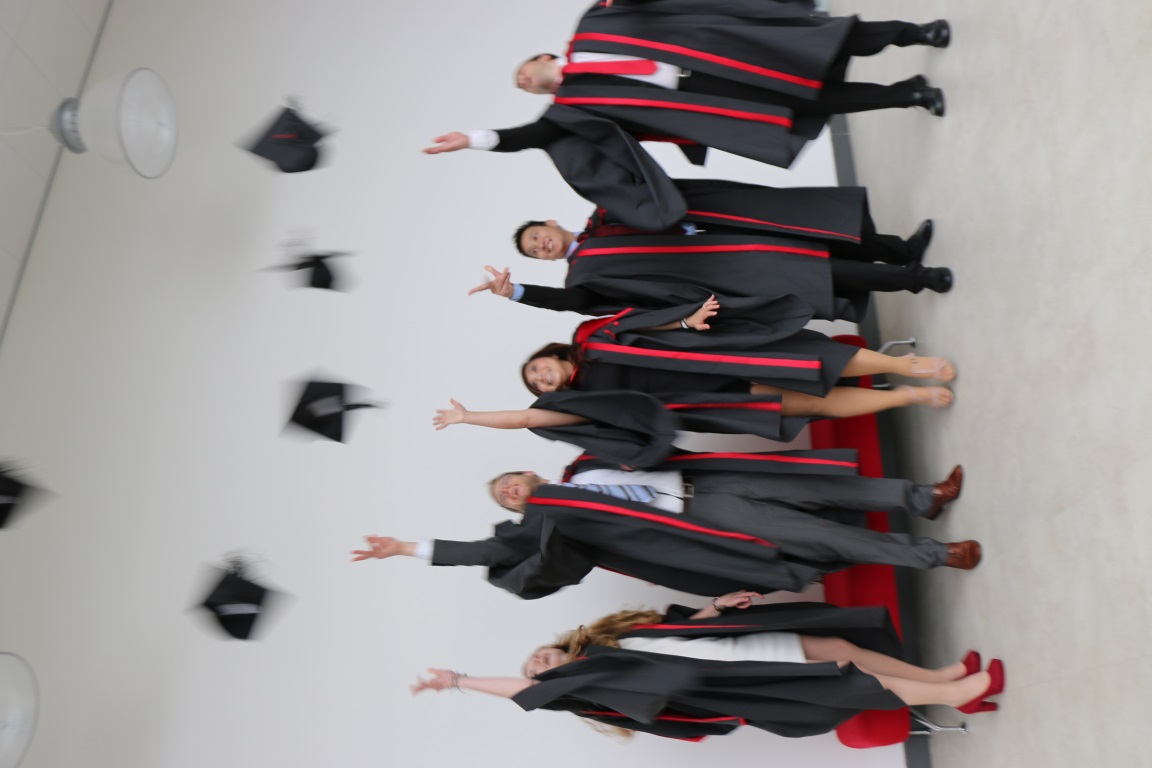 Graduation im Juli ist eine Reise wert!
University of South Wales
20. Dezember 2016
31
Wichtige Links
What to bring?
http://www.southwales.ac.uk/accommodation/accommodation-options/what-bring/
Accommodation (Off-)Campus
http://www.southwales.ac.uk/accommodation/
Modul-Suche
https://icis.southwales.ac.uk/studentmodules 
Student Finance-Formular
https://www.gov.uk/student-finance-forms
https://www.gov.uk/student-finance
Term Dates
http://www.southwales.ac.uk/about/term-dates/
University of South Wales
20. Dezember 2016
32
Fragen?
University of South Wales
20. Dezember 2016
33
Kontakt
udaymittal96@gmail.com
anshelika_h@hotmail.de
University of South Wales
20. Dezember 2016
34